Абайдың қара сөздері
39, 41 қара сөздер
Абай (Ибраһим) Құнанбаев (1845—1904) — ақын, ағартушы, жазба қазақ әдебиетінің, қазақ әдеби тілінің негізін қалаушы, философ, композитор, аудармашы, саяси қайраткер, либералды білімді исламға таяна отырып, орыс және еуропа мәдениетімен жақындасу арқылы қазақ мәдениетін жаңартуды көздеген реформатор. Абай ақындық шығармаларында қазақ халқының әлеуметтік, қоғамдық, моральдық мәселелерін арқау еткен.
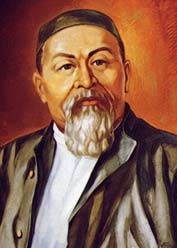 Абай Шығыс пен Батыс мәдениеті мен өркениетін жетік білген. Бірқатар әлем ойшылдарының еңбектерімен жақсы таныс болған. Философиялық трактаттар стилінде жазылған «Қара сөздері» - тақырып ауқымдылығымен, дүниетанымдық тереңдігімен, саяси-әлеуметтік салмақтылығымен құнды.
Абайдың көркемдік, әлеуметтік гуманистік және дінге көзқарастары терең білінген еңбегі - қара сөздері. Абайдың қара сөздері (Ғақлия) - ұлы ақынның сөз өнеріндегі көркемдік қуатын, философиядағы даналық дүниетанымын даралап көрсететін классикалық стильде жазылған прозалық шығармасы. Жалпы саны қырық бес бөлек шығармадан тұратын Абайдың қара сөздері тақырыбы жағынан бір бағытта жазылмаған, әр алуан. Оның алты-жеті үлгісі қысқа болса, қайсыбіреуі мазмұн, тақырып жағынан өзгешелеу, ауқымды болып келеді. Абай өзінің қара сөздерінде шығарманың ажарына ғана назар аударып қоймай, оның тереңдігіне, логикалық мәніне зор салған.
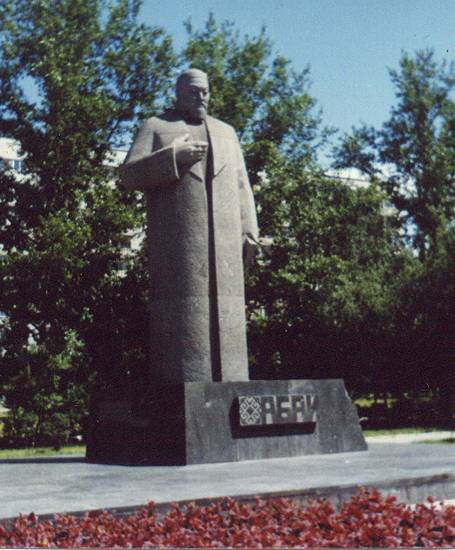 Оның қара сөздерінің бірнешеуі ең алғаш 1918 ж. Семейде шыққан "Абай" журналында жарық көрді. Кейіннен, Абайдың қара сөздері орыс, қытай, француз, т.б. көптеген әлем тілдеріне аударылды.
ОТЫЗ ТОҒЫЗЫНШЫ СӨЗ 

Рас, бұрынғы біздің ата-бабаларымыздың бұл замандағылардан білімі, күтімі, сыпайылығы, тазалығы төмен болған. Бірақ бұл замандағылардан артық екі мінезі бар екен. Ендігі жұрт ата-бабаларымыздың мінді ісін бір-бірлеп тастап келеміз, әлгі екі ғана тәуір ісін біржола жоғалтып алдық. Осы күнгілер өзге мінезге осы өрмелеп ілгері бара жатқанына қарай сол аталарымыздың екі ғана тәуір мінезін жоғалтпай тұрсақ, біз де ел қатарына кірер едік. Сол екі мінез жоқ болған соң, әлгі үйренген өнеріміздің бәрі де адамшылыққа ұқсамайды, шайтандыққа тартып барады. Жұрттықтан кетіп бара жатқанымыздың бір үлкен себебі сол көрінеді.
Ол екі мінезі қайсы десең, әуелі - ол заманда ел басы, топ басы деген кісілер болады екен. Көш-қонды болса, дау-жанжалды болса, билік соларда болады екен. Өзге қара жұрт жақсы-жаман өздерінің шаруасымен жүре береді екен. Ол ел басы мен топ басылары калай қылса, калай бітірсе, халықта оны сынамақ, бірден бірге жүргізбек болмайды екен. «Қой асығын қолыңа ал, қолайыңа жақса, сақа қой», «Бас-басыңа би болса, манар тауға сыймассың, басалқаңыз бар болса, жанған отқа күймессің» деп мақал айтып, тілеу қылып, екі тізгін, бір шылбырды бердік саған, берген соң, қайтып бұзылмақ түгіл, жетпегеніңді жетілтемін деп, жамандығын жасырып, жақсылығын асырамын деп тырысады екен. Оны зор тұтып, әулие тұтып, онан соң жақсылары да көп азбайды екен. Бәрі өз бауыры, бәрі өз малы болған соң, шыныменен жетесінде жоқ болмаса, солардың қамын жемей қайтеді?
Екінші мінезі - намысқорлық екен. Ат аталып, аруақ шақырылған жерде ағайынға өкпе, араздыққа қарамайды екен, жанын салысады екен. «Өзіне ар тұтқан жаттан зар тұтады» деп, «Аз араздықты қуған көп пайдасын кетірер» деп, «Ағайынның азары болса да, безері болмайды», «Алтау ала болса, ауыздағы кетеді, төртеу түгел болса, төбедегі келеді» десіп, «Жол қуған қазынаға жолығар, дау қуған пәлеге жолығар» десіп. Кәнеки, енді осы екі мінез қайда бар? Бұлар да арлылық, намыстылық, табандылықтан келеді. Бұлардан айырылдық. Ендігілердің достығы - пейіл емес, алдау, дұшпандығы - кейіс емес, не күндестік, не тыныш отыра алмағандық.
ҚЫРЫҚ БІРІНШІ СӨЗ 
Қазаққа ақыл берем, түзеймін деп қам жеген адамға екі нәрсе керек. 
Әуелі - бек зор өкімет, жарлық қолында бар кісі керек. Үлкендерін қорқытып, жас балаларын еріксіз қолдарынан алып, медреселерге беріп, бірін ол жол, бірін бұл жолға салу керек, дүниеде көп есепсіз ғылымның жолдары бар, әрбір жолда үйретушілерге беріп сен бұл жолды үйрен, сен ол жолды үйрен деп жолға салып, мұндағы халыққа шығынын төлетіп жіберсе, хәтта қыздарды да ең болмаса мұсылман ғылымына жіберсе, жақсы дін танырлық қылып үйретсе, сонда сол жастар жетіп, бұл аталары қартайып сөзден қалғанда түзелсе болар еді.
Екінші - ол адам есепсіз бай боларға керек. Аталарын паралап, балаларын алып, бастапқы айтқандай жолға салып, тағлым берсе, сонда түзелер еді. 
Енді мұндай халықты еріксіз қорқытып көндірерлік күш-қуат ешкімге бітпейді. Ол баланы қазақтың бәрін паралап көндірерлік дәулет бір кісіге бітуге мүмкін де емес. 
Қазақты я қорқытпай, я параламай, ақылменен не жырлап, не сырлап айтқанменен ешнәрсеге көндіру мүмкін де емес. Етінен өткен, сүйегіне жеткен, атадан мирас алған, ананың сүтіменен біткен надан-дық әлдеқашан адамшылықтан кетірген. Өздерінің ырбаңы бар ма, пыш-пышы бар ма, гуілдегі бар ма, дүрілдегі бар ма - сонысынан дүниеде ешбір қызықты нәрсе бар деп ойламайды, ойласа да бұрыла алмайды, егер сөз айтсаң, түгел тыңдап тұра алмайды, не көңілі, не көзі алаңдап отырады. Енді не қылдық, не болдық!
Абайды публицист ретінде қарастырған ғалым-зерттеушілер, олар көп емес — саусақпен санарлық қана, негізінен қарасөздеріне тоқталып, солар жөніндегі пікірлері мен пайымдауларын білдірумен шектеледі.
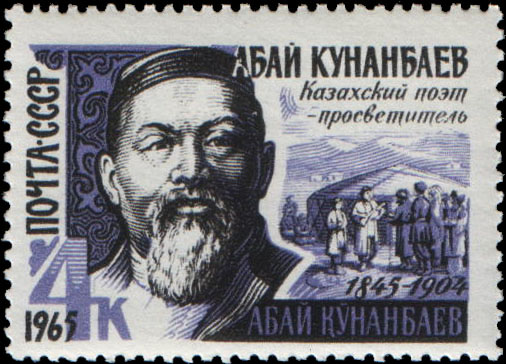 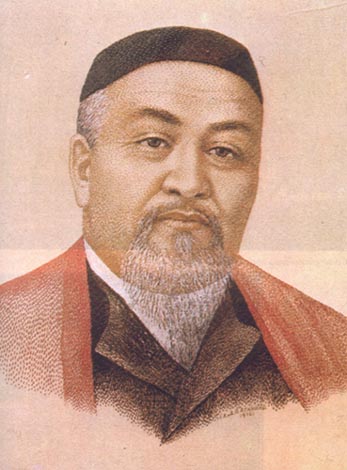 Абайды публицист деп ең алғашқылардың бірі болып атап айтқан Х. Бекқожин де өз зерттеуіне қарасөздерді өзек етеді: «Стиль, идеялық мазмұны жағынан алғанда Абайдың қара сөздері — нағыз публицистикалық шығарма» дейді ол.
Абай — публицист. Оны публицист еткен өзінің ортасы, Абай дәуірінен көп бұрын басталып, күні бүгінге дейін жалғасып келе жатқан сананың мешеулігі, ұлтының талайсыздығы мен ұлтының талапсыздығы еді. Сондықтан да М.Әуезов оның қарасөздері жайлы әңгімелей келіп:
«… Абайдың өз тұсындағы күнделікті өмір шындығына қолма-қол қатынасып, жәрдем етсем деген талабын көрсетеді. Өлеңдік шығармаларында өз заманының шындықтарымен қолма-қол байланысты болып, онны сынау арқылы пайдалы іс етемін деген ақын, жаңағы қарасөзінде сол әлеуметтік, әкімшілік қалпына нақтылап араласқысы келеді» дейді.
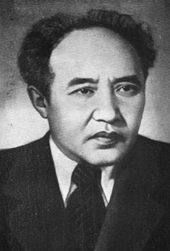 Өзі туған халқының әдебиетімен қатар дүние жүзі мәдениетіне үлкен үлес қосқан ұлы Абайдың өлмес, өшпес мұрасы халқымыздың игілігіне аса берумен бірге, басқа елдердің де кәдесіне жарап, рухани қажетін өтей беретіні кәміл.
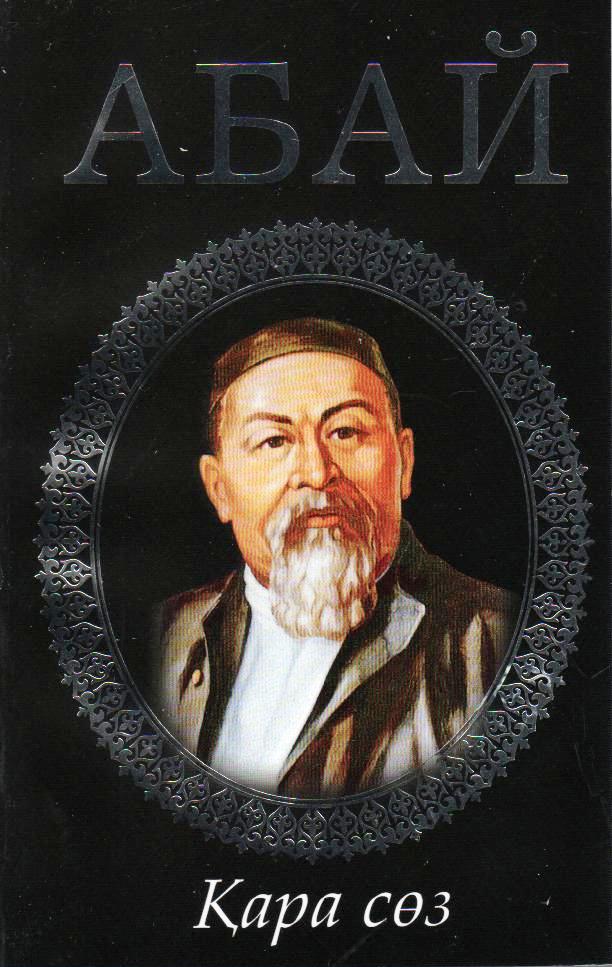